Utvikling av hoppstyrke
Når gjør man hva?
Hva er hoppstyrke?
«Spenst»
Amortisasjonsfasen: forkortning-strekkfase
Evnen til å lagre mest mulig energi på kortest mulig tid, vil være avgjørende for resultatet i alle hoppøvelsene i friidrett
Altså produsere stor kraft på kort tid
Kontakttid
Lengde og tresteg sats: 0.10-0.13 sek
Tresteg 2. og 3. hopp: 0.14-0.19 sek
Stav: 0.10-0.12 sek
Høyde: 0.14-0.18 sek
Når gjør man hva?
Alder
Kjønn
De ulike sykluser: dag – uke – måned - år
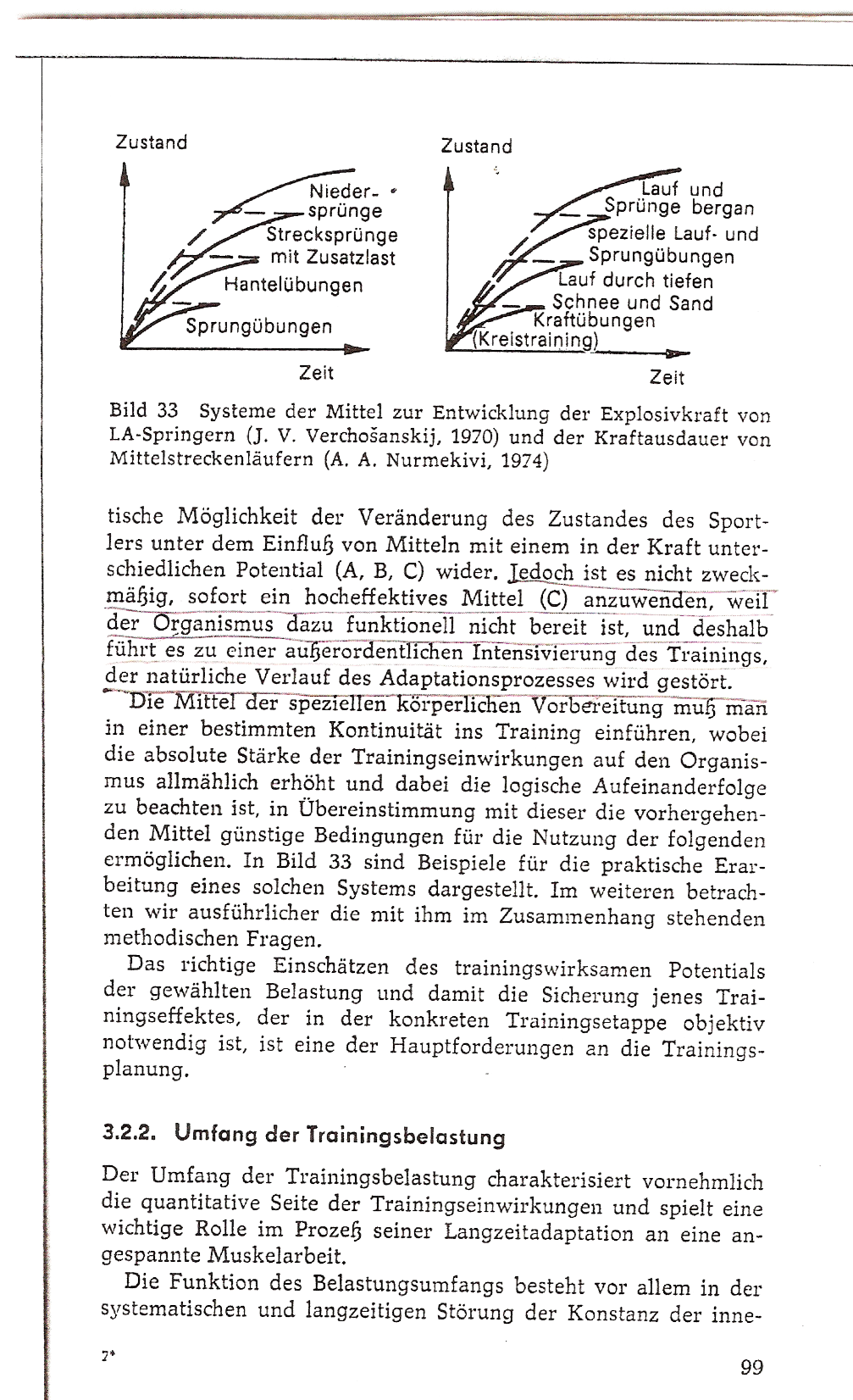 Hopp uten belastning - intensitetssoner
Småhopp
Hopp med 60-80% innsats i forhold til konkurranse
Over 85%
Fallhopp
Trening for utvikling av hoppstyrke
Hopp uten belastning – vertikale og horisontale
Knebøy
Hopp med vekter
Fallhopp
Utførelse: Nær alle øvelser må trenes med forkortning-strekkfase. Og alle øvelser må gjøres så fort som mulig. Det er omsjaltingen som er viktig. Stille hopp vil kun marginalt utvikle hoppstyrke.
Alder 11-14
Lekbetonte hoppøvelser. 
Teknikken i hoppøvelsene må læres, også de viktigste hoppøvelsene som skal trenes mye av senere
 Antall: 50-100 hopp av hver type
Serier: 1-2 serier
Aldri repetere slik at intensiteten går ned eller slik at det blir «kjedelig»
Tenårene 15-19
Øker mengden Fra 250-1000 (i hvert fall for tresteghoppere)
Alltid kompenserende hopp etter teknikktrening
Starter trening av vekter. 2 første årene kun læring: 1 x  i uken
Hopp med vekter starter i 17-19 årsalderen. Kun de letteste/enkleste. 2 økter med vekter i uken
20-22 år
Hopp med vekter øker betydelig. 
Introduserer 2-4 nye øvelser hvert år
Mer spesiell trening
23/24-
Fallhopp introduseres
Må rangeres etter virkning og hvor spesifikk de er
Småhopp
Horisontale
Teknikknære hopp